Local Anesthetics
PHL. 322 
Lab #6
Presented by 
Mohammed Alyami 
Teaching assistant 
Department of pharmacology & Toxicology 
College of pharmacy 
KSU
Local Anesthesia
Abolish sensation (including the feeling of pain)
A local area of the body
(not hole body)
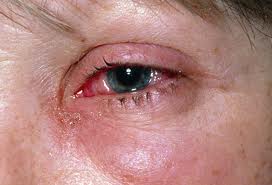 Is the condition that results when sensory transmission (action potential) from a local area of the body to the CNS is blockade
Local Anesthesia
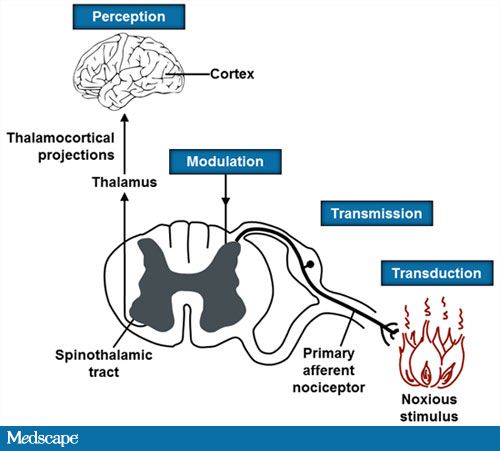 Block nerve conduction of sensory impulse
Caused
Local Anesthetic
(LA)
Is a drug that causes reversible local anesthesia and a loss of nociception.
Action potential
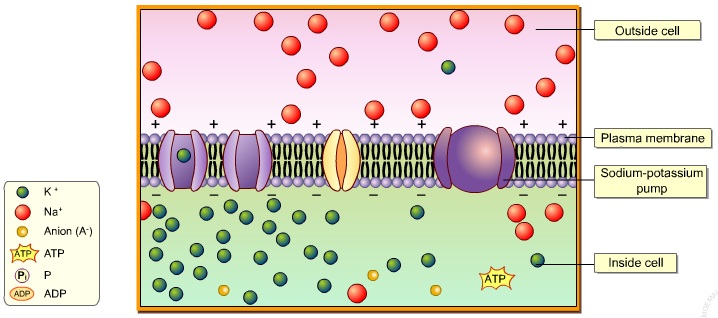 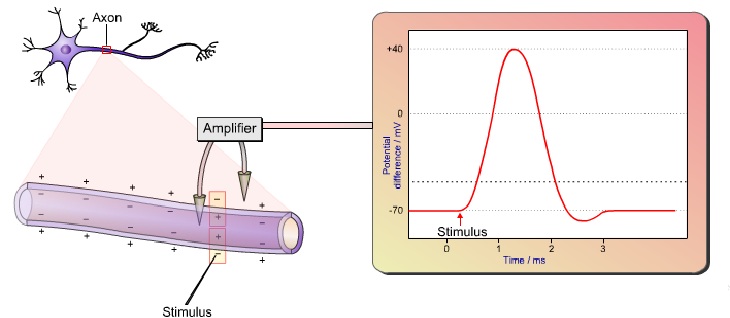 Depolarization
MOA
LAs block voltage-dependent sodium channels (at axon) and reduce the influx of sodium ions, thereby   preventing depolarization of the membrane and blocking conduction of the action potential.
Na+ channel
Drug
Outside
Na+
Membrane diffusion
Membrane
Receptor
Drug
Na+
Drug+
Inside
Drug+
The commonly used LA are weak base with at least 1 ionizable amine function that can become charged through the gain of a proton.
Thus, both the nonionized and the ionized forms of the drug play important roles, the first in reaching the receptor site and the second in causing the effect.
+H+
Ionizable amine
+H+
Drug
-H
Drug+
-H
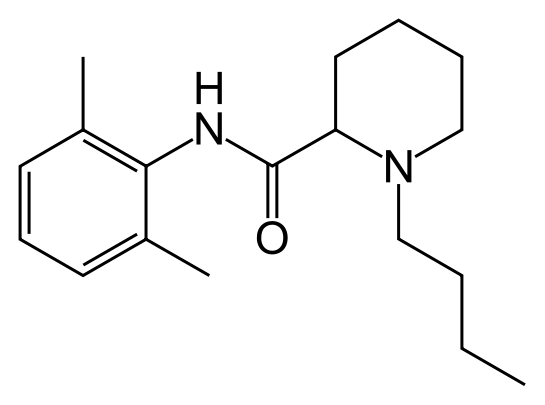 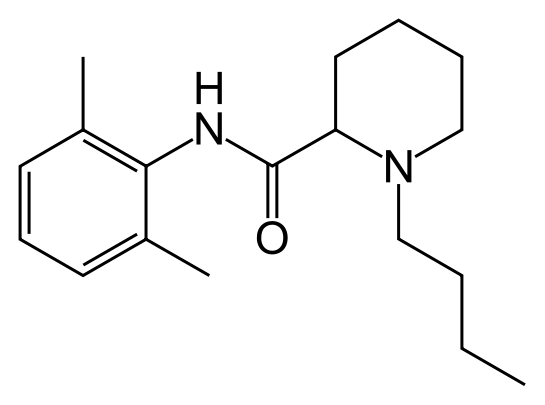 The Nonionize ( uncharged) form
the ionize (charged) form
H+
More lipid soluble
Once the drug has penetrated the lipid barrier and reach its site of action (receptor) it ionized and the ionized form is responsible for LA activity
It will facilitate its penetration through the cell membrane (bilayer phospholipid)
Na+ channel
-H+
Drug+
Drug
Outside
+H+
Na+
Membrane diffusion
Membrane
Receptor
Drug
Na+
Drug+
Inside
+H+
Drug+
Drug
-H+
PH
Uncharged forms
PH
Charged forms
Acidosis
Acidosis such as caused by inflammation at a wound partly reduces the action of LAs. This is partly because most of the anesthetic is ionized and therefore unable to cross the cell membrane.
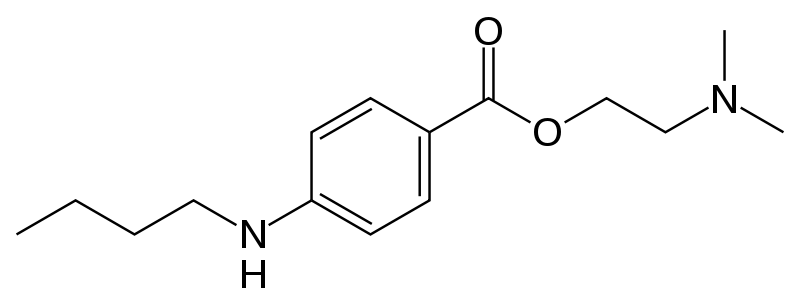 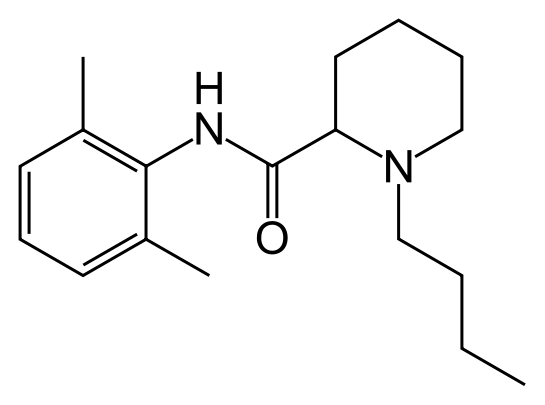 Antiarrthymia
(e.g. Lodicaine)
Paralysis
(no clinical application)
Local Anesthesia (including analgesia)
Clinical use
Method of administration
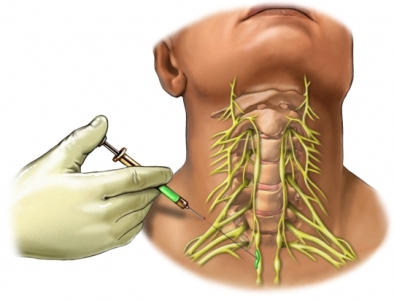 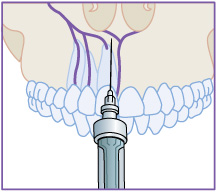 Infiltration anesthesia
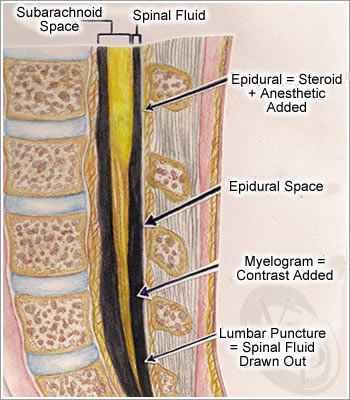 Nerve block
Many shorter acting local anesthetics are readily absorbed into the blood from the injection site after administration.
Decrease of duration
Increase in systemic toxicity
Cocaine is an important exception because it has intrinsic sympathomimetic action  (vasoconstrictor) due to its inhibition of norepinephrine reuptake into nerve terminals.
This can be accomplished by administration of a vasoconstrictor (usually an agonist sympathomimetic like epinephrine ) with the local anesthetic agent.
blood flow to the area is reduced
Epinephrine decrease of rate of absorption in  blood that leads to minimize of systemic toxicity and increase duration .
[Speaker Notes: Definition 
noun 
The property of a drug that produces partial agonist effect at the receptor similar to the cholinergic stimulation of the sympathetic nervous system. 
Supplement 
Intrinsic sympathomimetic activity or ISA is often used to describe the property of certain beta-blockers. 
Beta-blockers with ISA are beta-blockers that exert a partial agonism at the adrenergic receptor while simultaneously blocking the endogenous catecholamines from binding to the receptor. Hence, they are less potent than catecholamines and other beta-agonists.]
Treatment of toxicity 

Severe toxicity is treated symptomatically; there are no antidotes. e.g. Convulsions are usually managed with intravenous diazepam or a short-acting barbiturate such as thiopental.
Withdrawal Reflex
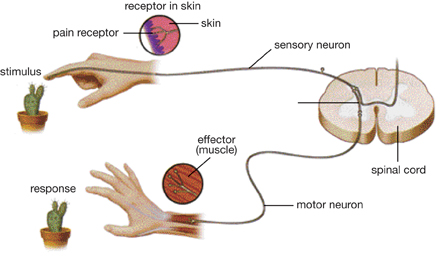 Frog’s plexus method
“Foot withdrawal reflex of frog”
Principle:
The skin of the frog is very sensitive to diluted HCL and will reflex by withdrawing its leg when immersed in HCL
Procedure
1- Decapitaion the frog (avoid pithing the spinal cord)
2- Make a transverse incision in the abdominal wall just below the xiphoid cartilage and eviscerate the abdomen carefully to form abdominal sac and expose the lumbar plexus without damaging it
3- suspend the frog in a stand and test the withdrawal reflex with 0.1 N HCL by immersing one foot in HCL and avoid touching the bottom of the beaker.
4- remove the acid and wash immediately with tap water
N.B. the withdrawal reflex time should not exceed 10 seconds and the contact with HCL too.
Still withdrawal Reflex
Still withdrawal Reflex
Absence of withdrawal Reflex
the drug has activity and blocks sodium channels
5- Administer 1 ml of LA solution in the abdominal sac of the frog and observe the zero time.
6- Test the withdrawal reflex at 3 minutes interval and wash with tap water after each exposure to the acid, observe the time at which the absence of withdrawal reflex occurs
Onset time: is the time from adding LA until the acid fails to provoke withdrawal of the foot
Recovery time: is the time in minutes from washing the LA till the appearance of the withdrawal reflex in response to HCL.
7- Tabulate your results and determine which of LA is more rapid in its action than the other.
Negative (-)= means the presence of the withdrawal reflex (the drug has no activity).
Positive (+)= means the absence of the withdrawal reflex (the drug has activity and blocks sodium channels)
Conclusion: 
From the table we conclude that lignocaine is more rapid in inducing local anesthesia than procaine